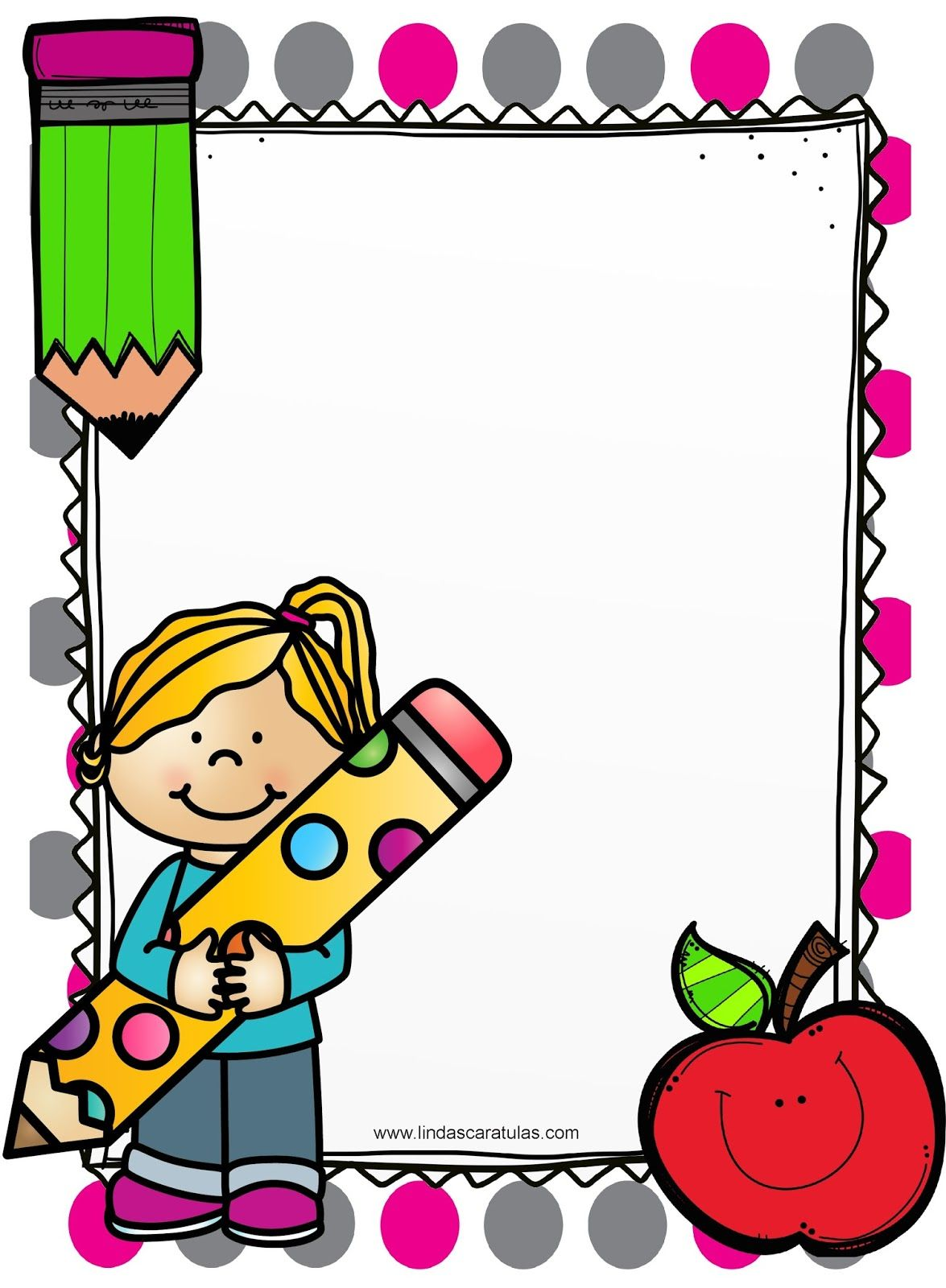 Notas 
Científicas
Semana del 11 al 13 de mayo 2021
¿Que es una entrevista?.

Una entrevista es un intercambio de ideas u opiniones mediante una conversación que se da entre dos o más personas. Todos las personas  presentes en una entrevista dialogan sobre una cuestión determinadaDentro de una entrevista se pueden diferenciar dos roles:
Entrevistador. Cumple la función de dirigir la entrevista y plantea el tema a tratar haciendo preguntas. A su vez, da inicio y cierre a la entrevista.
Entrevistado. Es aquel que se expone de manera voluntaria al interrogatorio del entrevistador.
Fuente: https://concepto.de/entrevista/#ixzz6uu2hT6lz
Una entrevista es  una conversación que se da entre dos o mas personas, en donde una de ellas que se llama entrevistador le hace preguntas de un tema que quiere conocer a las otras personas que se les llaman entrevistados, realizan una platica, contestan preguntas, dan su nombre, su edad, e información que  la persona necesite saber.
Semana del 11 al 13 de mayo 2021
¿Que es un rally ?.
Las cuales conforman equipos, con el propósito de recorrer un territorio en un tiempo determinado, realizando acciones (pistas, acertijos o desafíos) que les permitan avanzar hasta lograr el cumplimiento del objetivo planteado. Nadie conoce en dónde están las pistas, acertijos o desafíos. Las reglas del juego se les explican a todos los participantes, al igual que las normas de seguridad. Se debe tomar en cuenta al realizar un rally, el objetivo, el tema que se quiere trabajar, el lugar donde se va a realizar, los materiales que se van a necesitar y con los que se cuenta, también las pistas acertijos o desafíos que se pueden incluir.Fuente: https://www.revistas.una.ac.cr/index.php/mhsalud/article/view/339/10934#:~:text=El%20rally%20es%20una%20actividad,el%20cumplimiento%20del%20objetivo%20planteado.
Son juego que se realizan en equipos, en donde se tiene que pasar por diferentes estaciones, en las que encuentran desafíos como brincar cuerda, tirar bolos, encestar pelotas, se hace en un lugar grande para evitar accidentes , las reglas que se deben de seguir, cuales son los turnos de cada uno de los equipos y de las personas.